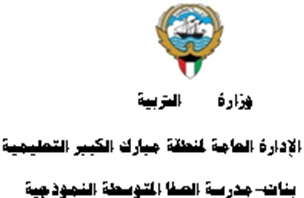 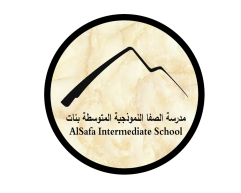 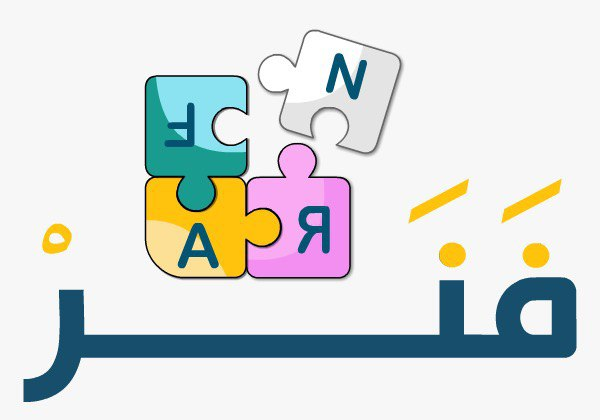 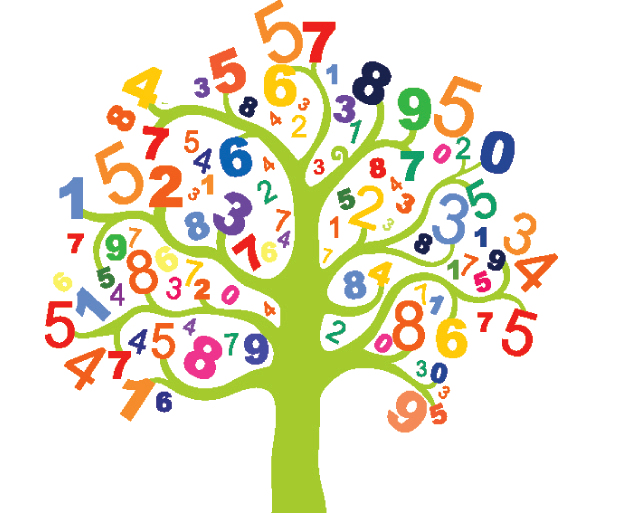 (5-2): مساحة السطح - القوانين الجبرية لمساحة السطح "الحصة الثانية"إعداد المعلمة: أ. نوره راشد
رئيسة قسم الرياضيات : هنادي العمران 
مديرة المدرسة : أ / ليلى حسين  اكبر
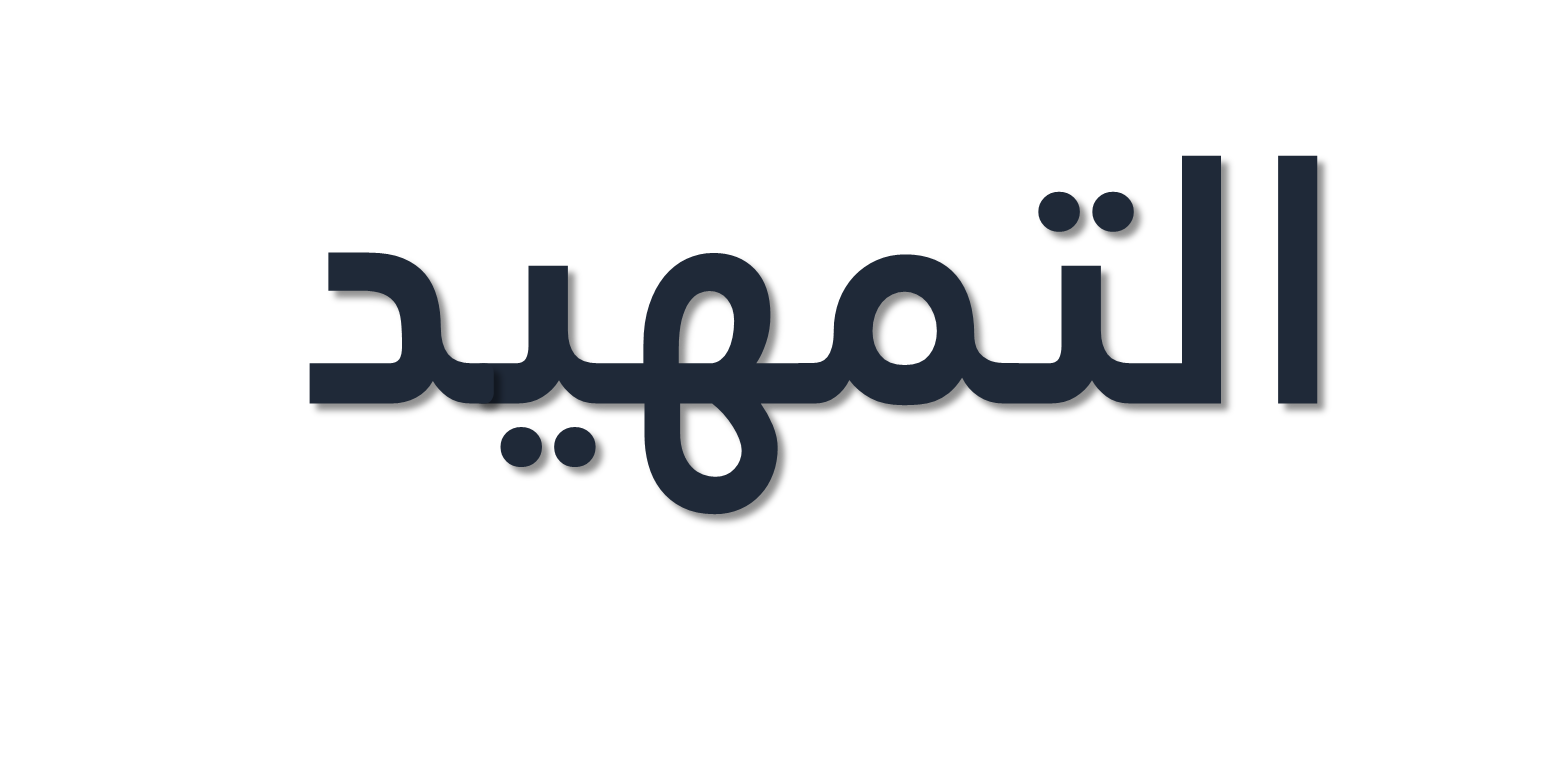 ما هو قانون مساحة المثلث ؟
أوجدي ناتج:
0,5 × 99
أوجدي ناتج:
30 ÷ 2
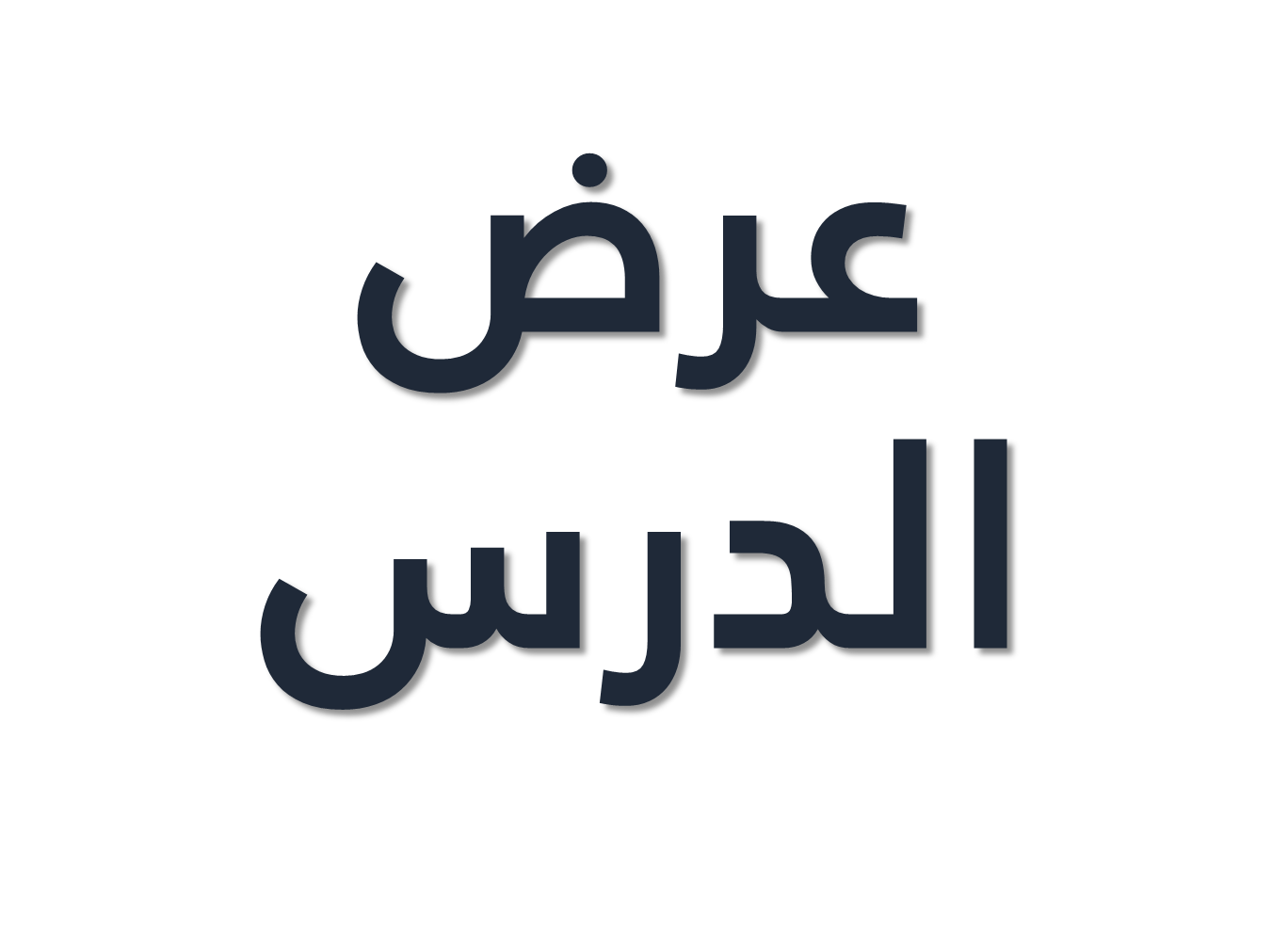 صفحة 189
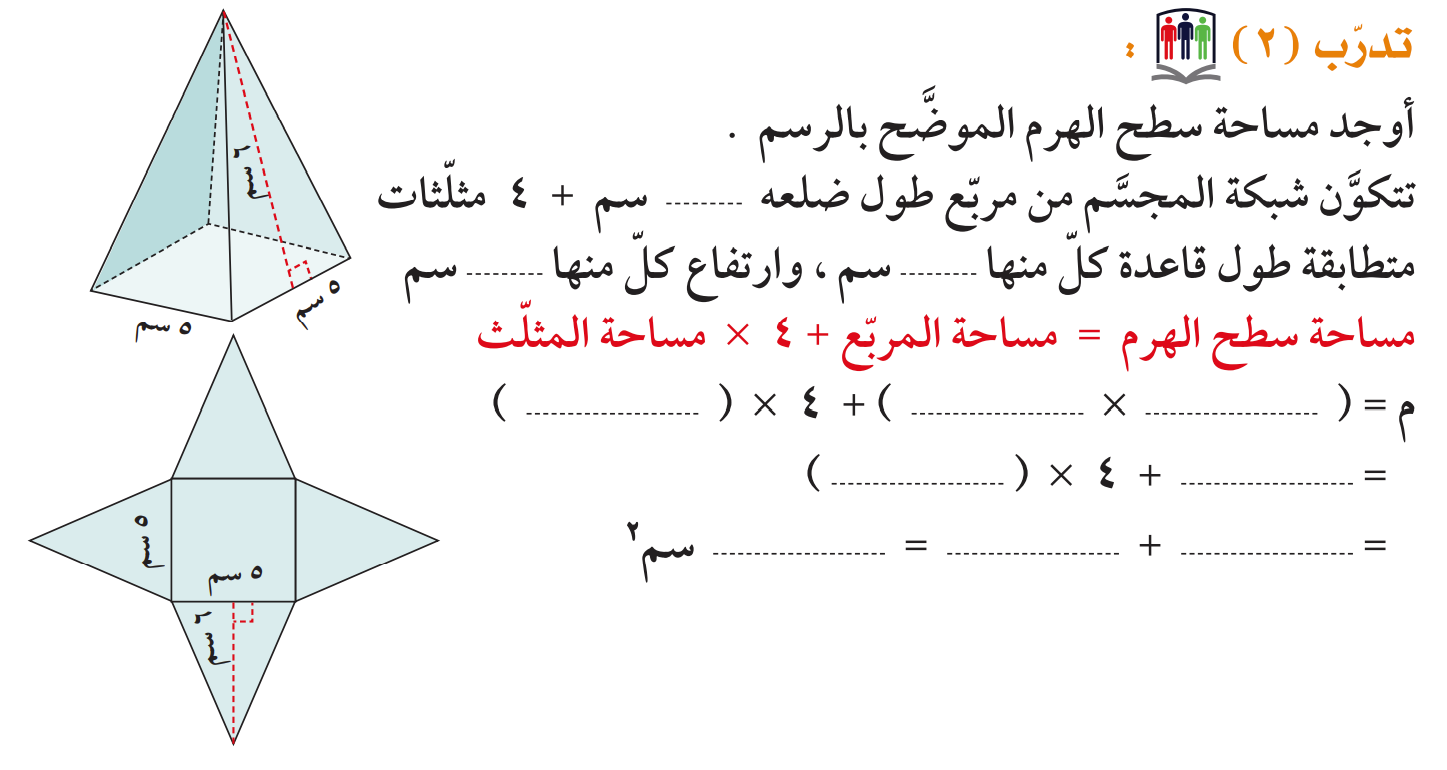 5
6
5
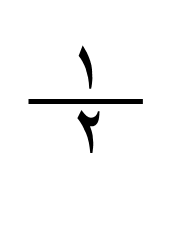 5
5
×6×5
25
15
85
60
25
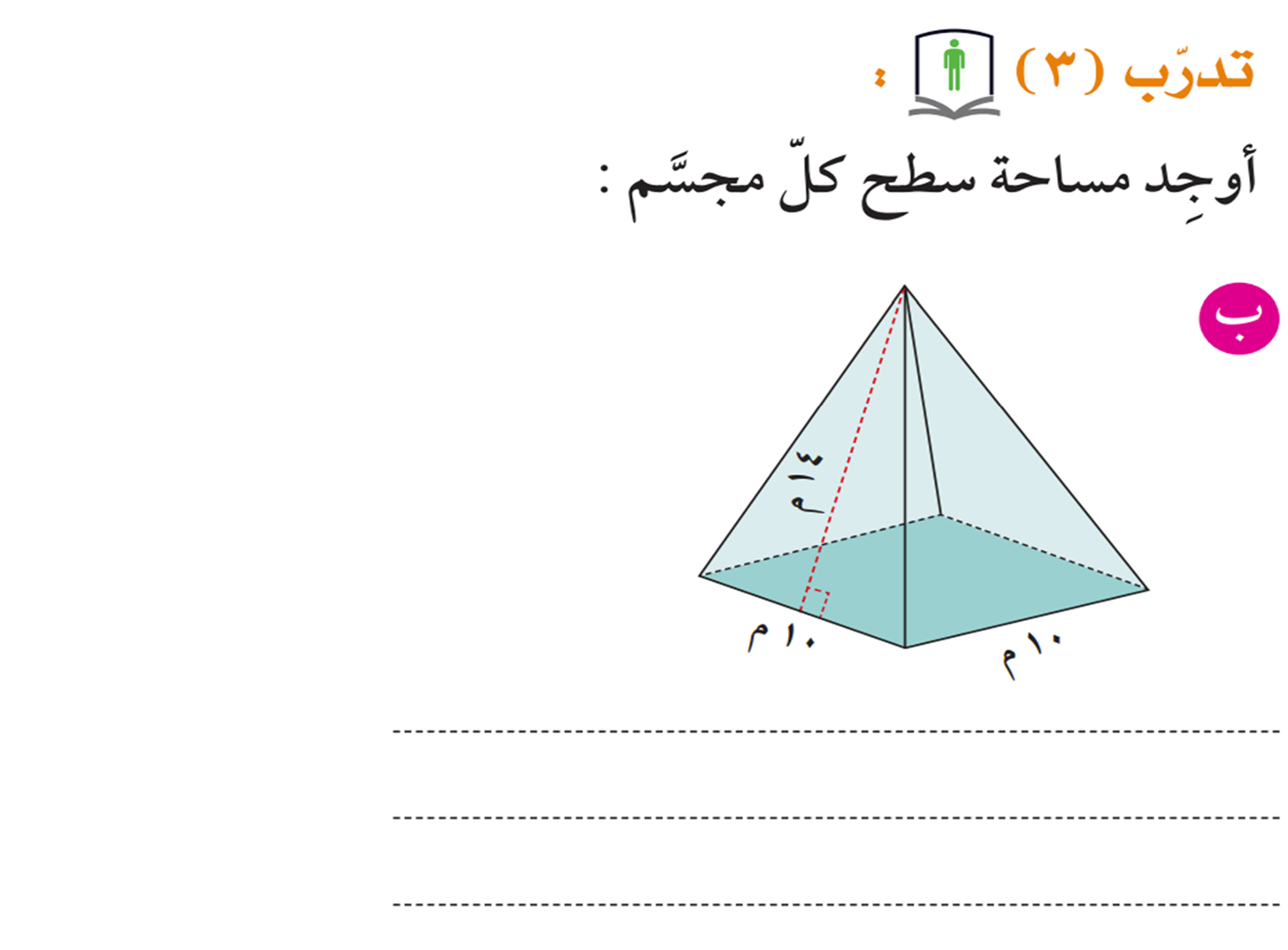 صفحة 190
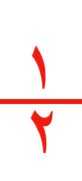 مساحة المربع = ل × ل
مساحة المثلث =           × ق × ع
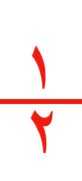 10 × 10 = 100 م2
× 14×10 = 70 م2
( 4 × 70 = 280 )
المساحة السطح = 100 + 280= 380 م2
-
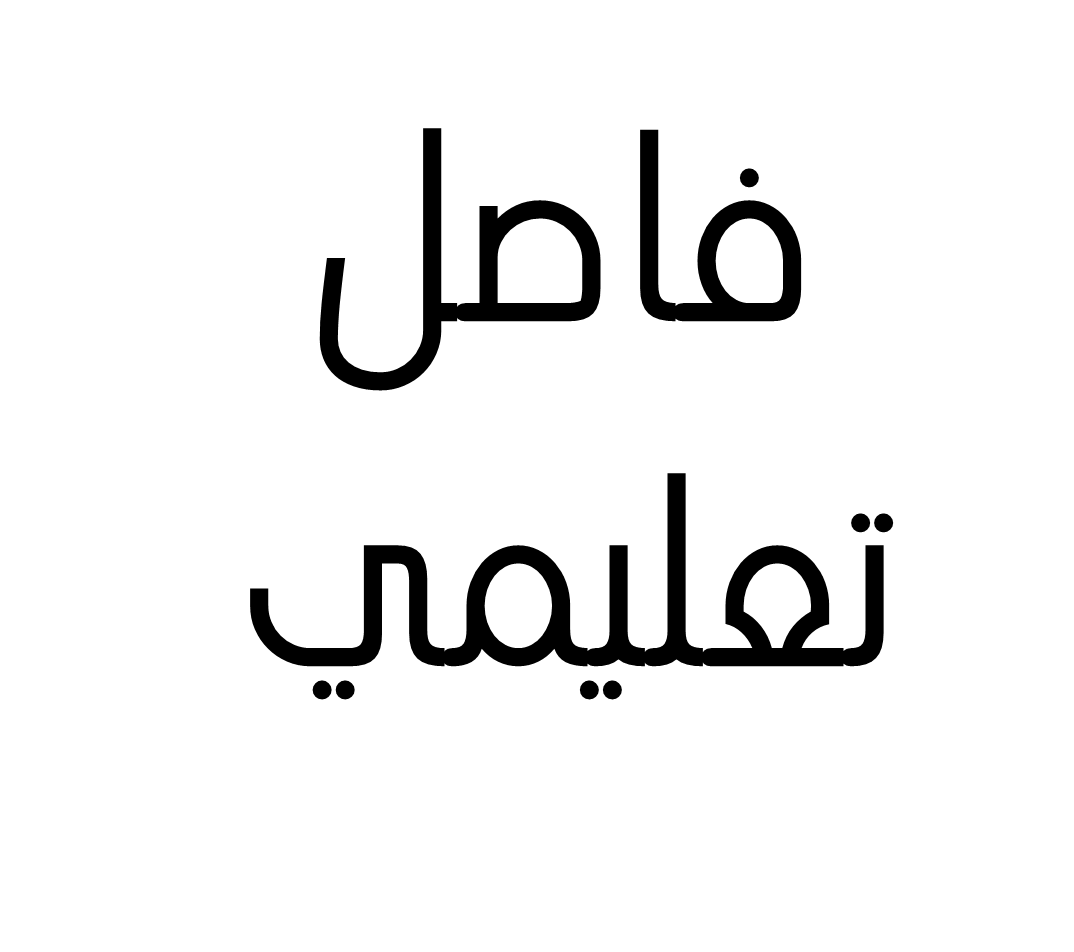 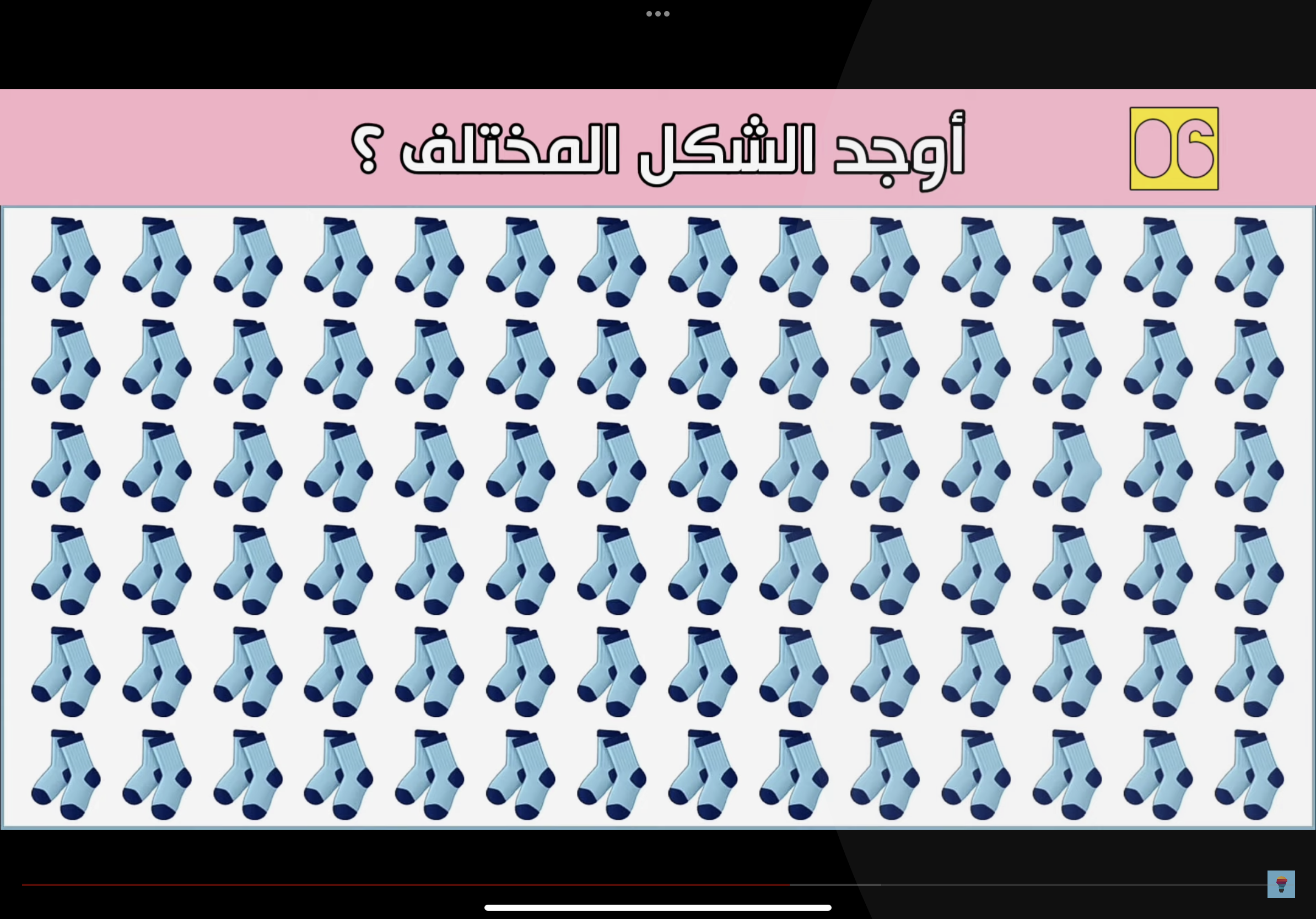 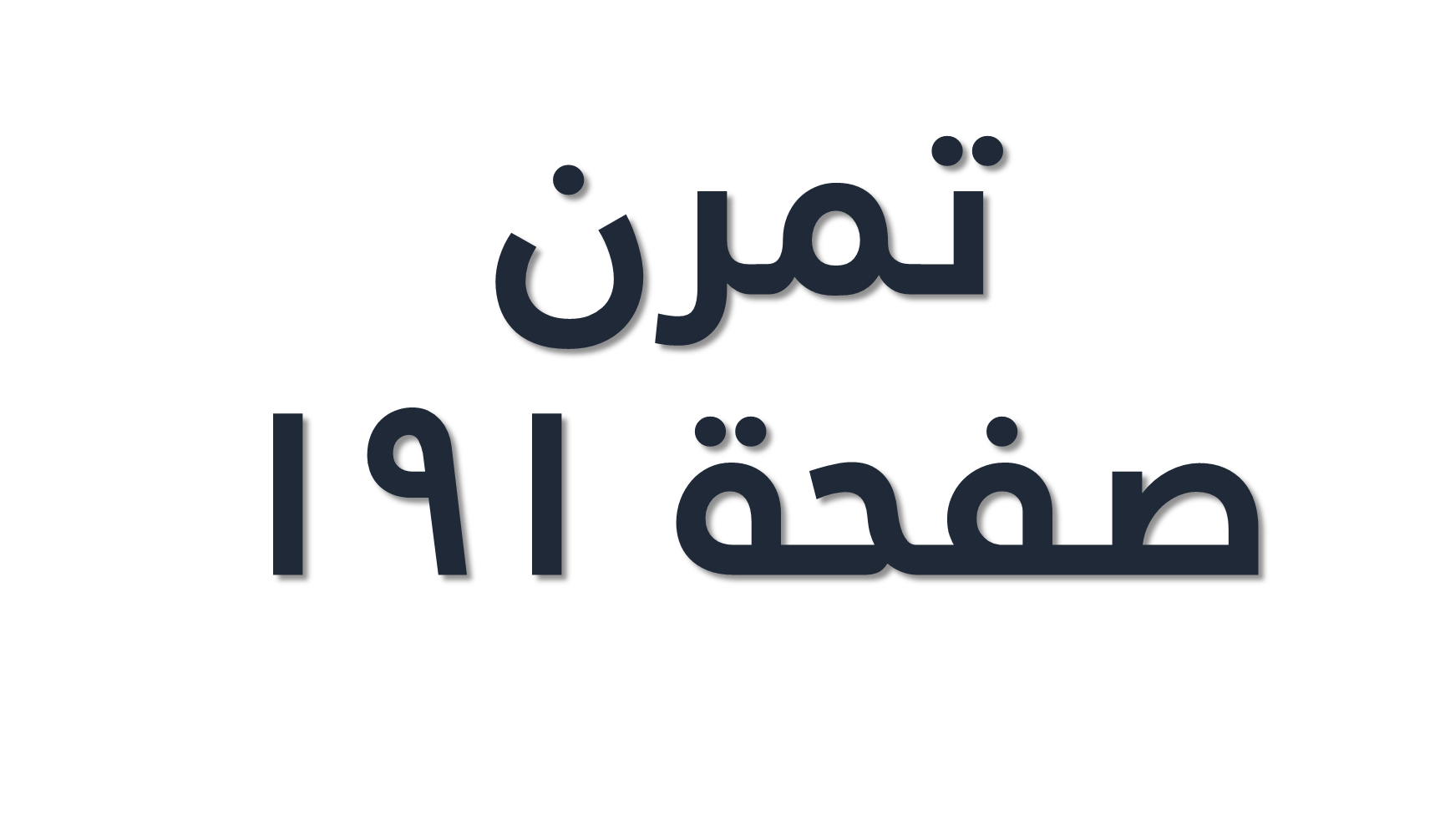 صفحة 190
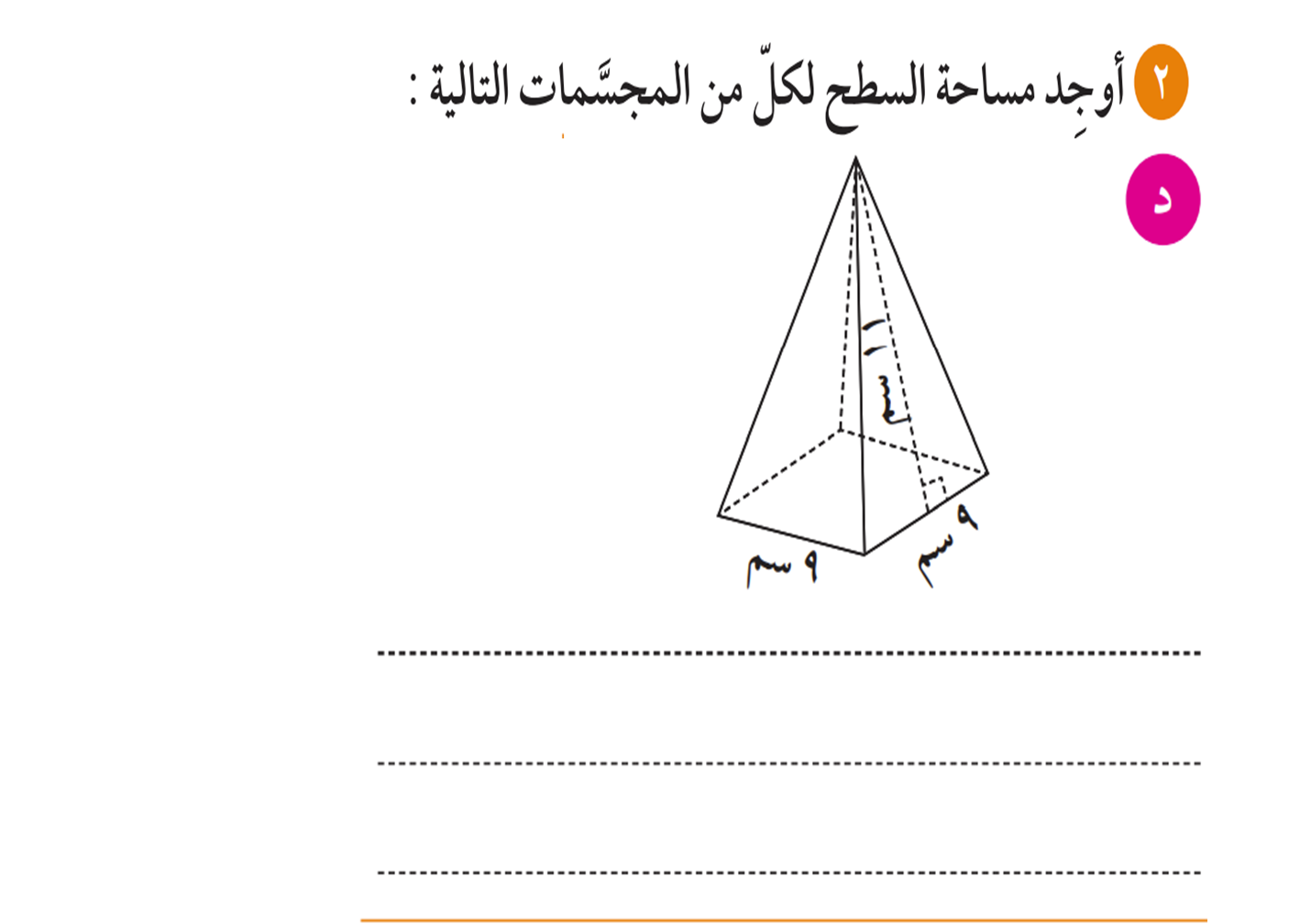 مساحة المربع = ل × ل
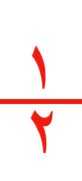 مساحة المثلث =           × ق × ع
9 × 9 = 81 سم2
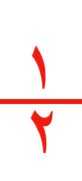 × 9 × 11 = 49,5 سم2
(4 ×49,5 =198 )
مساحة السطح = 81 + 198= 279 سم2
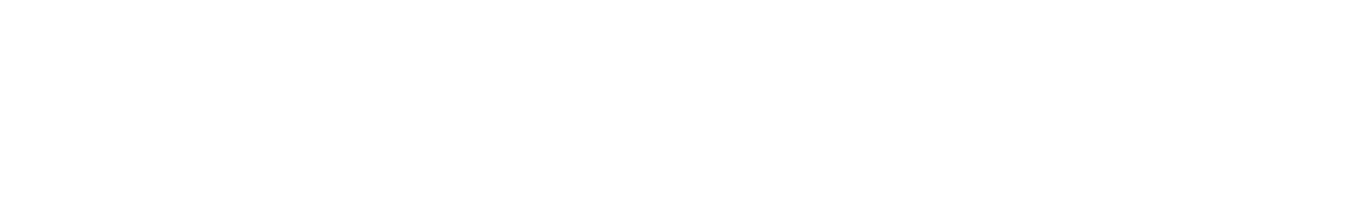 اختاري الإجابة الصحيحة:
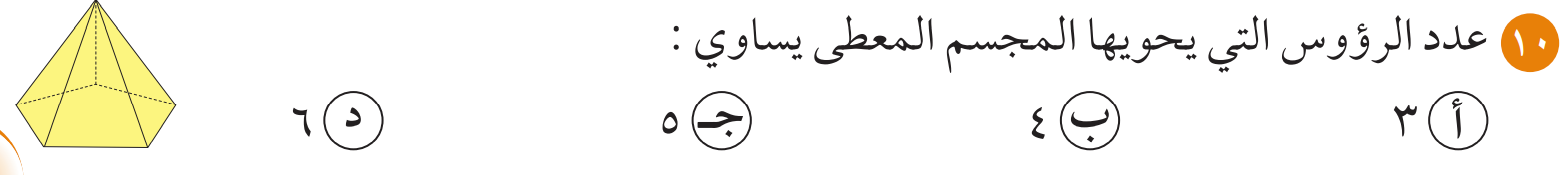 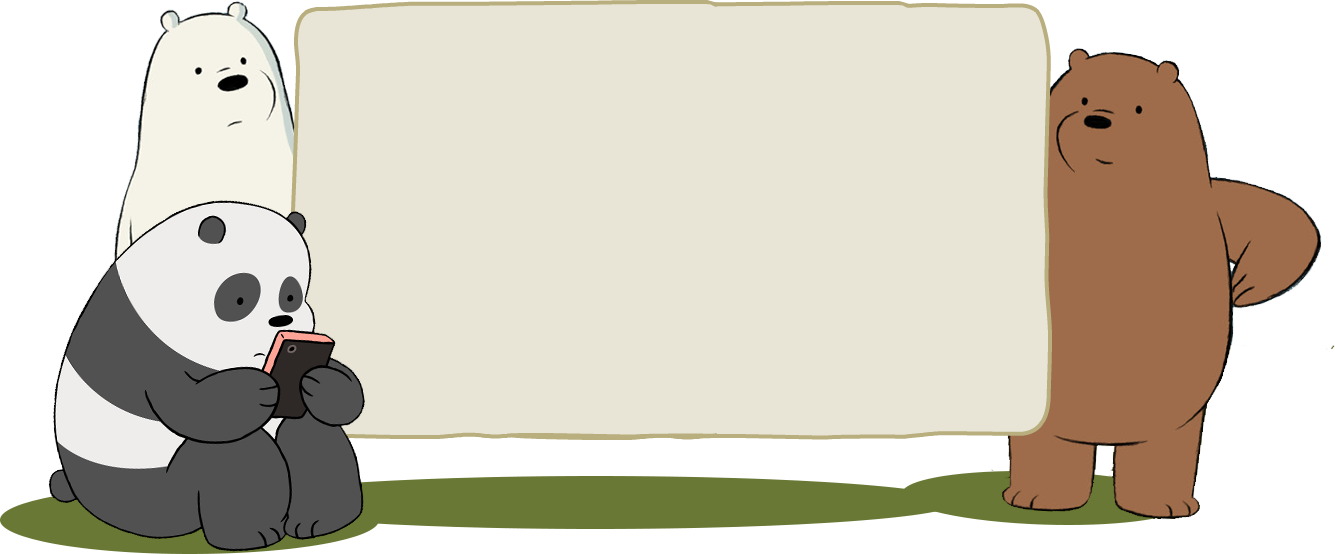 ماذا تعلمنا اليوم ؟